Vol.18 No.1, April 2016                                ISSN : 1411-1624
JURNAL ILMIAHMATRIK(Ilmu Komputer)
Pembangunan kerangka aplikasi, Pemrograman aplikasi dan instalasi aplikasi
			Nur Fitrianingsih

Basis Data Terdistribusi untuk Data Inventaris Barang
 Eka Puji Agustini dan Susan Dian Purnamasari

Analisis Kepuasan Terhadap Pengguna  e- Learning menggunakan Technology Acceptance Model dan End User Computing Satisfaction
 Evi Yulianingsih

Analisis Terhdap Perilaku Bertransaksi  online Pengguna Facebook Commerce
Vivi Sahfitri
 
Pengukuran Tingkat Kepuasan Pengguna e-Learning dengan Penerapan Model End Using Computing Satisfaction (EUCS) 
Marlindawati dan Poppy Indriani
 
 Perancangan Aplikasi Pengolahan Data Administrasi pada Sekolah  Dasar Negeri 16 Kayu Agung
Muhammada Sobri dan Suyanto

Studi Deskriptif Tentang Pemanfaatan Internet 
Sebagai Media Pembelajaran 
Diana

Sistem Informasi Geografis Pemetaan Populasi Hewan Ternak di Sumatera Selatan Berbasis Web 
Suzi  Oktavia Kunang dan Sulaiman
Diterbitkan Oleh:                                                 Fakultas Ilmu Komputer                            Universitas Bina Darma, Palembang
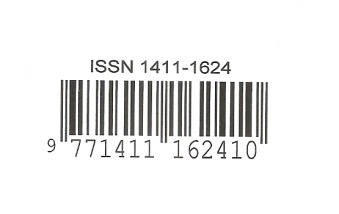